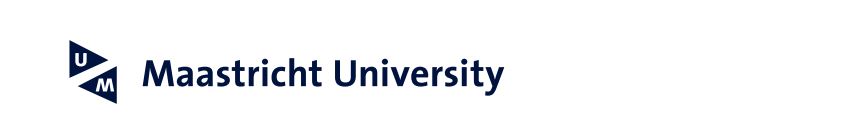 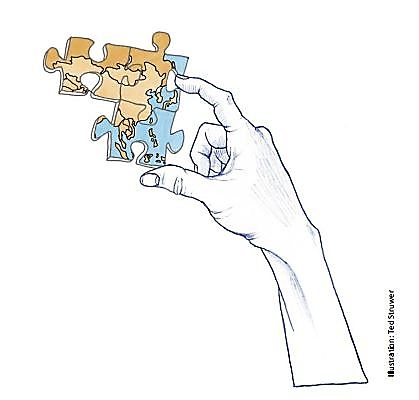 Global Citizenship EducationStudent Projects2020-2021
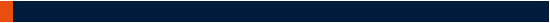 Hackathon – About us
WHAT? 
* Tuberculosis - an infectious disease that affects the lungs 
Common symptoms: malaise, fever, weight loss, coughing, night sweats and fatigue

WHO?
Risk groups: homeless, drug and alcohol addicted and HIV-infected people
Common in low to middle class income countries, rarely in Western countries

WHY?
2018: 10 million new cases and 1.5 million deaths, leading in worldwide death cause

THE PROBLEM?
 Antibiotic resistance, especially in Pakistan, Sub-Saharan Africa, India and South Africa
 Few new research - drug makers are unwilling/ unable to fund development costs
Hackathon – Final Outcomes
Aim: Come up with ideas to make Tuberculosis drugs more available and affordable
Hackathon -  young talents generate fresh solutions to challenges by brainstorming 
Participants compete within multi-disciplinary teams and pitch their final ideas to a jury
A workshop on pitching – aims to improve 
the presentation skills
A 2-day virtual event
Team building activities 
A yoga session to support creativity
Rewards for the best ideas
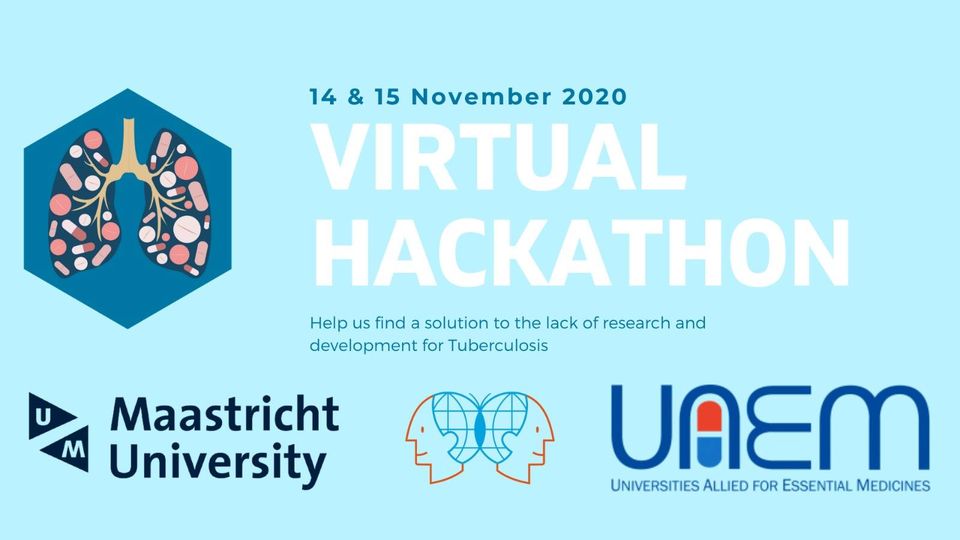 ReDonate – About us
We are a student run organization out of Maastricht. 
We provide microfinancing in the developing world. 
How we do this?
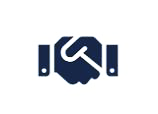 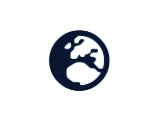 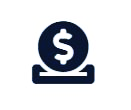 SMALL DONATIONS
€5 gets you a large coffee in 
the Netherlands.
But €5 can stretch much 
further in other places.
SMALL LOANS
Giving loans allows us to re-use your donation to help more people. Over and over again.
BIG IMPACT
Thanks to you, ReDonate can help people all around the world. Have a look at our projects.
https://redonate.org/
ReDonate – Projects Investment
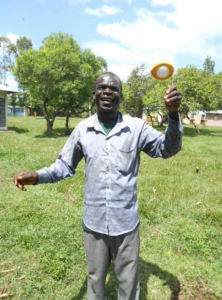 Protus from Kenya
1.050$
Protus represents his lending group of 13 farmers. With the loan, Protus and the other farmers had the opportunity to buy maize seeds, fertilizers and solar light. In total they plant 12,5 acres of land.
Maribel from El Salvador 
600$
Maribel has a small shop selling weaved products. The loan helped her to strengthen her inventory and increase her business. She managed to employ workers and pays fair wages. The living conditions of her family have steadily improved.
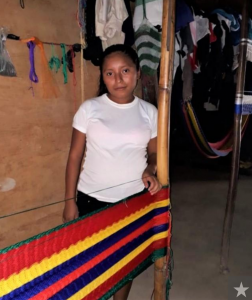 https://redonate.org/
ReDonate: Our Final Outcomes & Future
Grew from 2 people to 9 people
Microfinanced 10 projects


 Will improve marketing:  clarify the concept of ReDonate 
 Will do more networking: become more embedded in UM network
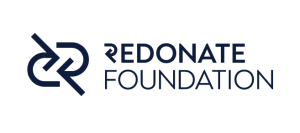 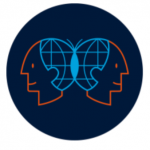 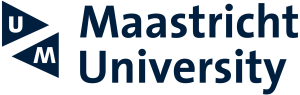 https://redonate.org/
Study Connect – About us
Aim: Study financing for EU students in the Netherlands
The application conditions for Studiefinanciering are outlined on the DUO website
You must:
Be an EU/EEA national
Be properly registered in the Netherlands
Work in the Netherlands 
Have a valid working contract that starts at the first of a new month
Have an income from this particular job
Work at least 56 hours a month
https//56hourrule.nl/
Study Connect – Our Outcomes
The 56-hour criteria is contradicting EU law: Our Survey: Over 170 respondents in 2 weeks
https//56hourrule.nl/
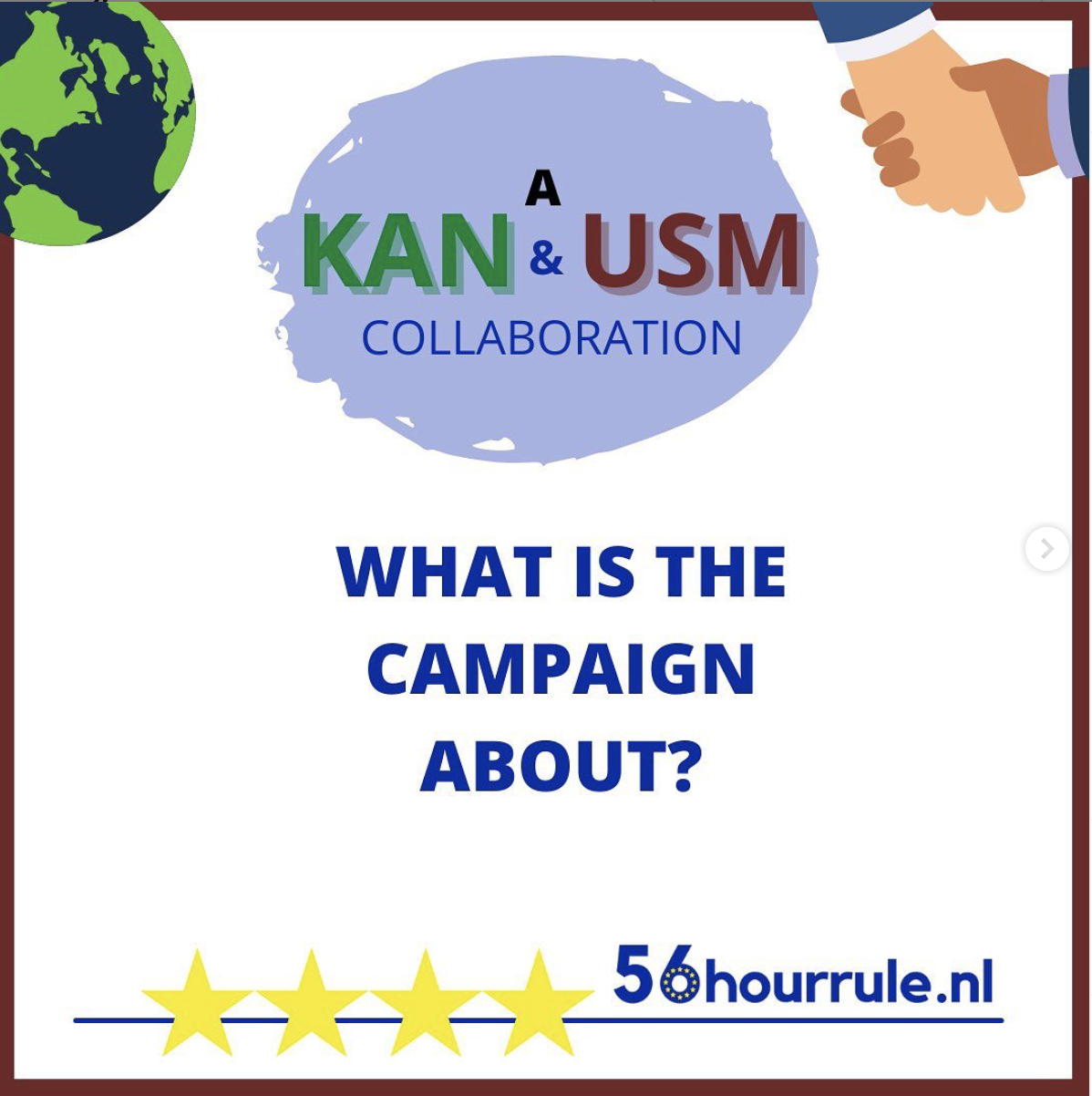 Study Connect  Our Future Perspectives
More about us: 56hourrule.nl
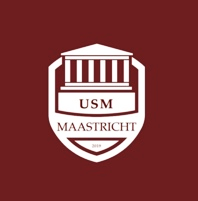 Interdisciplinary Social Justice - About us
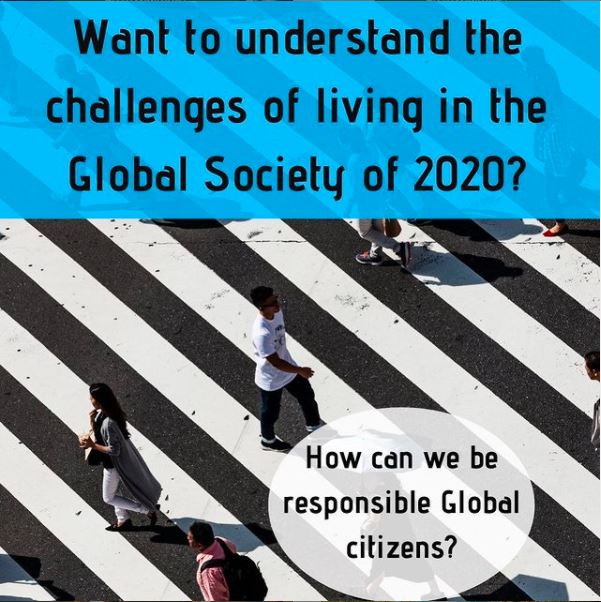 “ How has globalization impacted these studies?
Is it even possible to be socially responsible in this new, changed world? “
We provide extracurricular courses that complements your studies

Module 1: 5 sessions in  November 2020

 3 different domains: Health, Politics & Philosophy
https://www.instagram.com/maastrichtforclimate/
Interdisciplinary Social Justice Results Module 1
https://www.instagram.com/maastrichtforclimate/
Interdisciplinary Social Justice Our Future: Module 2 Social Sciences
7 expert sessions:

Acting as a global citizen: lifestyle vs activism
Indigenous and Religious Views on Animals and Nature
Migration, climate, refugees
Individual empowerment and global challenges
Cultural diversity as the glue for global social cohesion
“Why nature is our best professor“
Gendered Language in Recruitment: Why It Matters
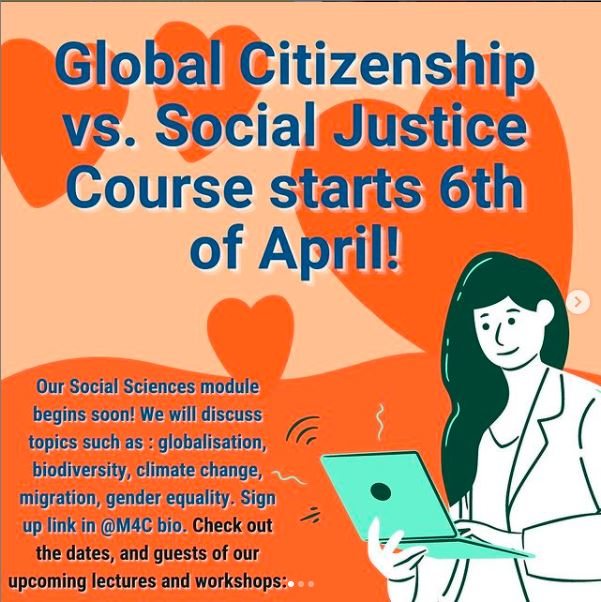 https://www.instagram.com/maastrichtforclimate/
Young Global Thinker: About us
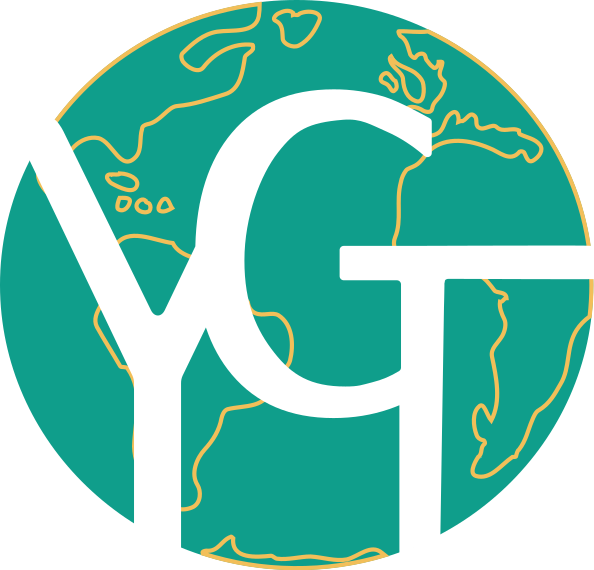 YGT is an international organization founded by students of UM and several German Universities during the pandemic 
>> Our goal is to connect and empower young people around the globe by means of an online community
What does youth empowerment entail?
Community – To make people feel at home and find support. 
Personal Development – Access to information, new skill and experiences. 
Creation – A space for people to start initiatives
Do you want to stay in touch? 		Web: www.youngglobalthinker.org Follow us!				Instagram: @youngglobalthinker
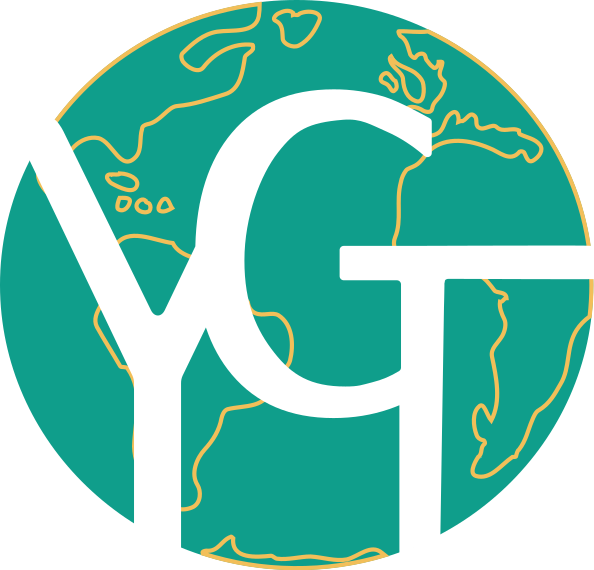 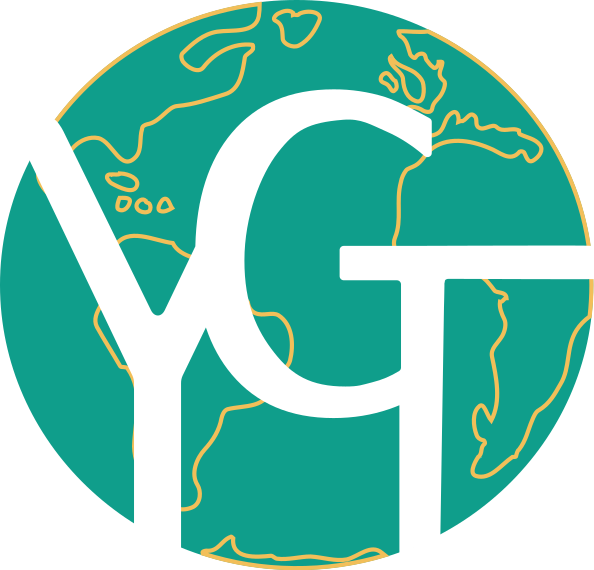 Email: contact@youngglobalthinker.or
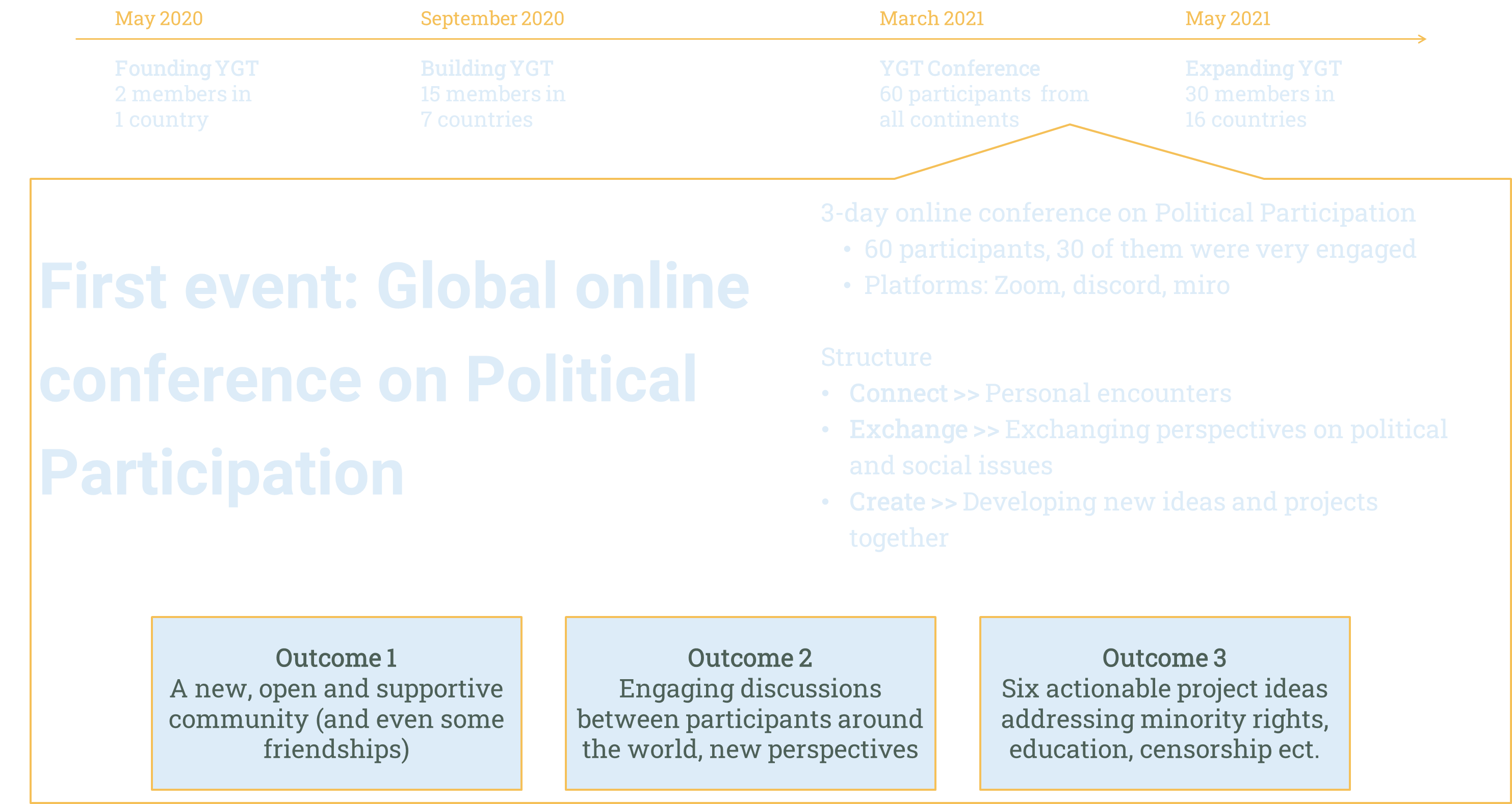 How did it go?
What’s next?
Young Global Thinker: Past & Future
Our team was too small for such a big event: 
Most members were overworked 
We did not have the capacity to plan further ahead

We need to foster/ keep up the community spirit more actively on discord and through events

>> We are proud of what we’ve accomplished and are excited to continue!
Next Events: 
Community building “Cultural Night” 
Skills workshop “How to deal with fake news?”

Expand YGT community on Discord

Settle legal status

Increasing outreach via social media
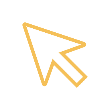 Do you want to stay in touch? 		Web: www.youngglobalthinker.org Follow us!				Instagram: @youngglobalthinker
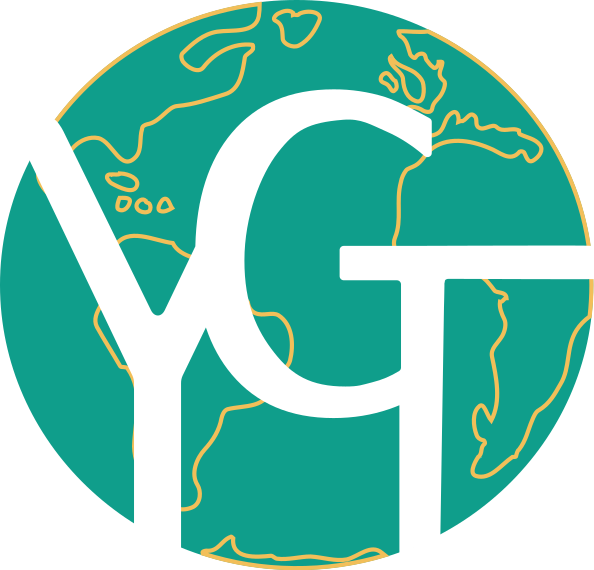 Email: contact@youngglobalthinker.or